International Plant Appreciation Day
Insert the sub title of your presentation
00. 00. 20xx
Contents
01
02
03
Lorem ipsum
Lorem ipsum
Lorem ipsum
Lorem ipsum
dolor sit amet
Consectetur
adipisicing
elit, sed do eiusmod
tempor incididunt ut
Lorem ipsum
dolor sit amet
Consectetur
adipisicing
elit, sed do eiusmod
tempor incididunt ut
Lorem ipsum
dolor sit amet
Consectetur
adipisicing
elit, sed do eiusmod
tempor incididunt ut
Agenda
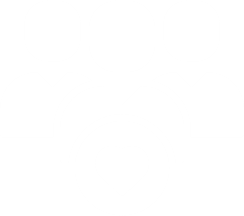 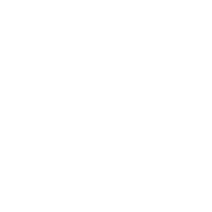 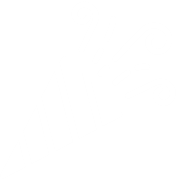 Lorem ipsum dolor sit amet
Consectetur adipiscing elit
Sed do eiusmod tempor
Section Break
Slide Title
Section Break Slide Title
01.
02.
03.
04.
Lorem ipsum
Lorem ipsum
Lorem ipsum
Lorem ipsum
Lorem ipsum dolor sit amet, consectetur adipisicing elit, sed do eiusmod tempor
Lorem ipsum dolor sit amet, consectetur adipisicing elit, sed do eiusmod tempor
Lorem ipsum dolor sit amet, consectetur adipisicing elit, sed do eiusmod tempor
Lorem ipsum dolor sit amet, consectetur adipisicing elit, sed do eiusmod tempor
Enter your title here
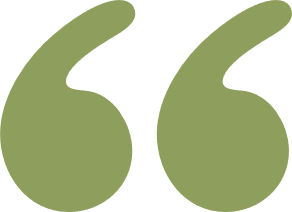 Lorem ipsum dolor sit amet, consectetur adipisicing elit, sed do eiusmod tempor incididunt ut labore et dolore magna aliqua.
- John Doe
Subject title
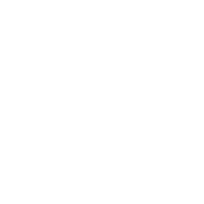 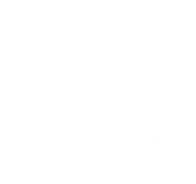 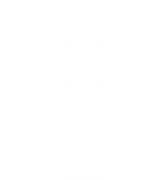 Lorem ipsum dolor
Lorem ipsum dolor
Lorem ipsum dolor
Lorem ipsum dolor sit amet, consectetur adipiscing elit, sed do
Lorem ipsum dolor sit amet, consectetur adipiscing elit, sed do
Lorem ipsum dolor sit amet, consectetur adipiscing elit, sed do
Lorem ipsum dolor sit amet,
Lorem ipsum dolor sit amet, consectetur adipiscing elit, sed do eiusmod tempor incididunt ut labore et dolore magna aliqua.
Ut enim ad minim veniam,
Lorem ipsum
Ut enim ad minim veniam, quis nostrud exercitation ullamco laboris nisi ut aliquip ex ea commodo consequat.
Lorem ipsum
Lorem ipsum
Lorem ipsum dolor sit amet, consectetur adipisicing elit
Lorem ipsum dolor sit amet, consectetur adipisicing elit
Make your title
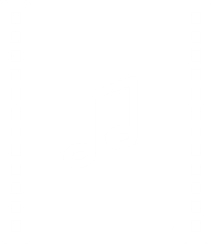 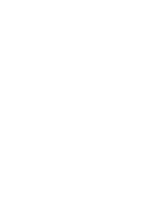 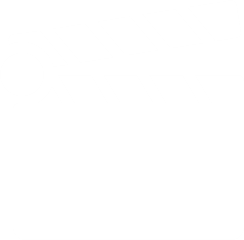 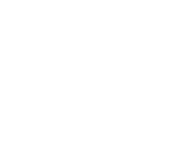 Lorem ipsum
Lorem ipsum
Lorem ipsum
Lorem ipsum
Lorem ipsum dolor sit amet, consectetur adipisicing elit, sed do eiusmod tempor
Lorem ipsum dolor sit amet, consectetur adipisicing elit, sed do eiusmod tempor
Lorem ipsum dolor sit amet, consectetur adipisicing elit, sed do eiusmod tempor
Lorem ipsum dolor sit amet, consectetur adipisicing elit, sed do eiusmod tempor
Insert Your Title Here
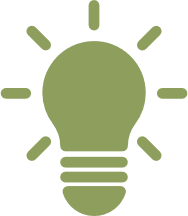 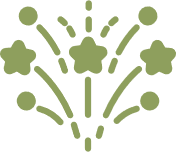 Lorem ipsum
Lorem ipsum
Lorem ipsum dolor sit amet, consectetur adipisicing elit, sed do eiusmod tempor incididunt ut labore et dolore magna aliqua.
Lorem ipsum dolor sit amet, consectetur adipisicing elit, sed do eiusmod tempor incididunt ut labore et dolore magna aliqua.
Wishes
01
02
03
For your health
For your career
For your happiness
Lorem ipsum dolor sit amet, consectetur adipisicing elit, sed do eiusmod tempor
Lorem ipsum dolor sit amet, consectetur adipisicing elit, sed do eiusmod tempor
Lorem ipsum dolor sit amet, consectetur adipisicing elit, sed do eiusmod tempor
Lorem ipsum dolor sit amet
Consectetur adipiscing elit
Sed do eiusmod tempor
Lorem ipsum dolor sit amet, consectetur adipiscing elit, sed do eiusmod tempor
Lorem ipsum dolor sit amet, consectetur adipiscing elit, sed do eiusmod tempor
Lorem ipsum dolor sit amet, consectetur adipiscing elit, sed do eiusmod tempor
Lorem ipsum dolor sit amet, consectetur adipisicing elit, sed do eiusmod tempor incididunt ut labore et dolore magna aliqua.
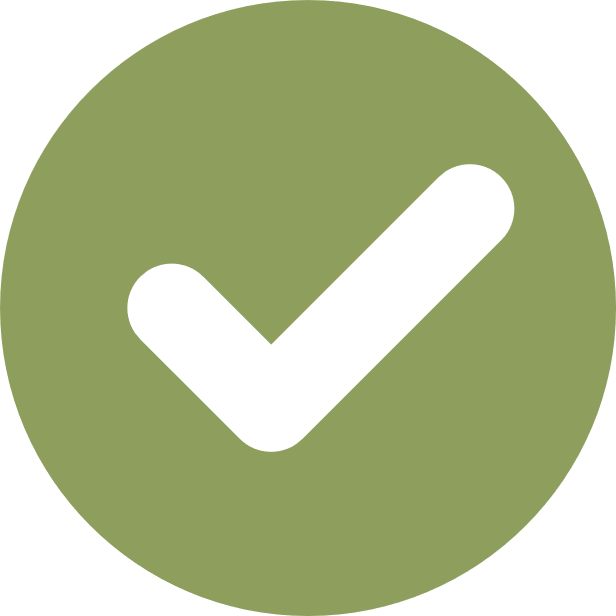 Lorem ipsum dolor sit amet, consectetur adipisicing elit, sed do eiusmod tempor incididunt ut labore et dolore magna aliqua.
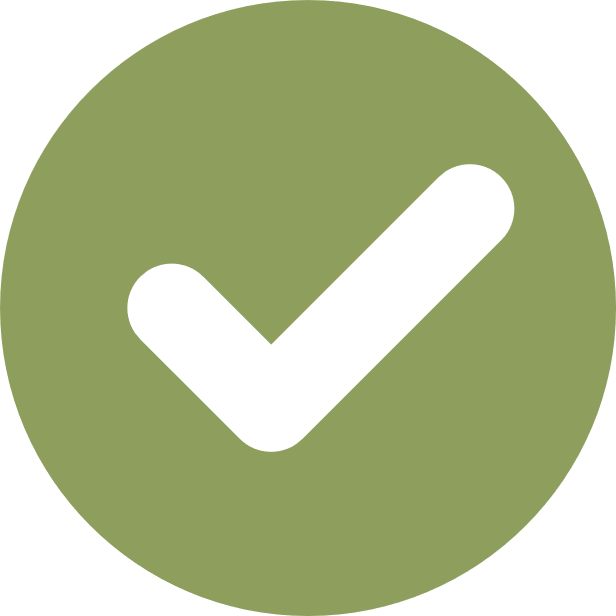 Lorem ipsum dolor sit amet, consectetur adipisicing elit, sed do eiusmod tempor incididunt ut labore et dolore magna aliqua.
Lorem ipsum dolor sit amet, consectetur adipisicing elit, sed do eiusmod tempor incididunt ut labore et dolore magna aliqua.
Make your title
Lorem ipsum
Lorem ipsum
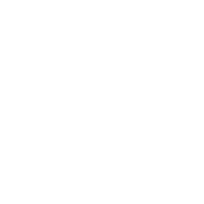 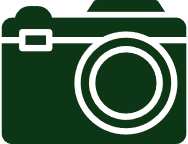 Lorem ipsum dolor sit amet, consectetur adipisicing elit, sed do eiusmod tempor
Lorem ipsum dolor sit amet, consectetur adipisicing elit, sed do eiusmod tempor
20XX
20XX
20XX
20XX
Lorem ipsum
Lorem ipsum
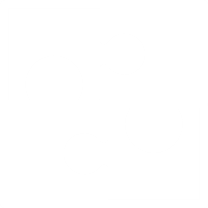 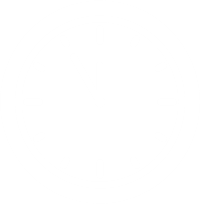 Lorem ipsum dolor sit amet, consectetur adipisicing elit, sed do eiusmod tempor
Lorem ipsum dolor sit amet, consectetur adipisicing elit, sed do eiusmod tempor
Lorem ipsum dolor sit amet
Sed do eiusmod tempor
Consectetur adipisicing elit
Incididunt ut labore et dolore
Lorem ipsum dolor sit amet, consectetur adipisicing elit, sed do eiusmod tempor incididunt ut labore et dolore magna
Lorem ipsum dolor sit amet, consectetur adipisicing elit, sed do eiusmod tempor incididunt ut labore et dolore magna
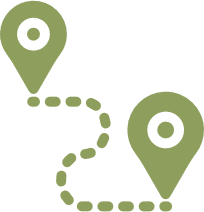 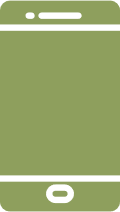 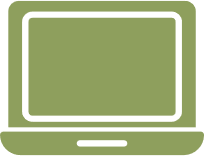 Office Address
Website
Telephone
Lorem ipsum dolor sit amet, consectetur adipisicing elit
www.company name.com
00-00-000-000
Break Section
01:00pm ~ 01:30pm
World map slide
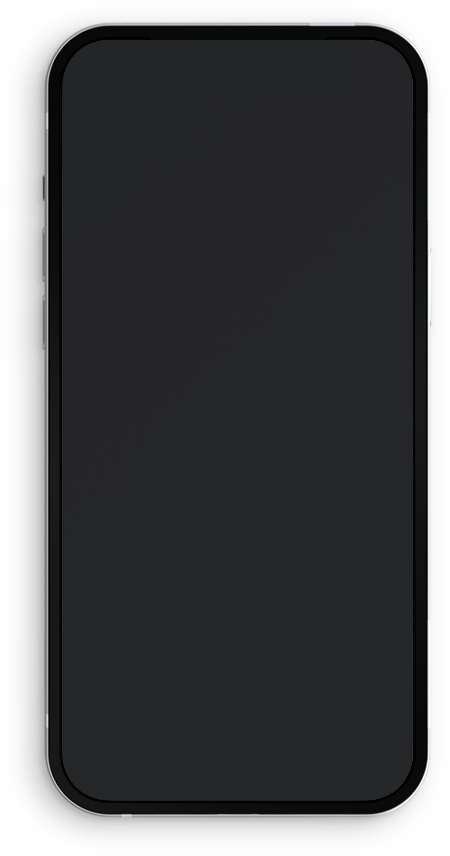 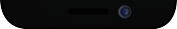 Title text block &
Mobile project
Lorem ipsum dolor sit amet, consectetur adipiscing elit, sed do eiusmod tempor incididunt ut labore et dolore magna aliqua. 
Ut enim ad minim veniam, quis nostrud exercitation ullamco laboris nisi ut aliquip ex ea commodo consequat. Duis aute irure dolor in reprehenderit in voluptate velit esse cillum dolore eu fugiat nulla pariatur. 
Excepteur sint occaecat cupidatat non proident!
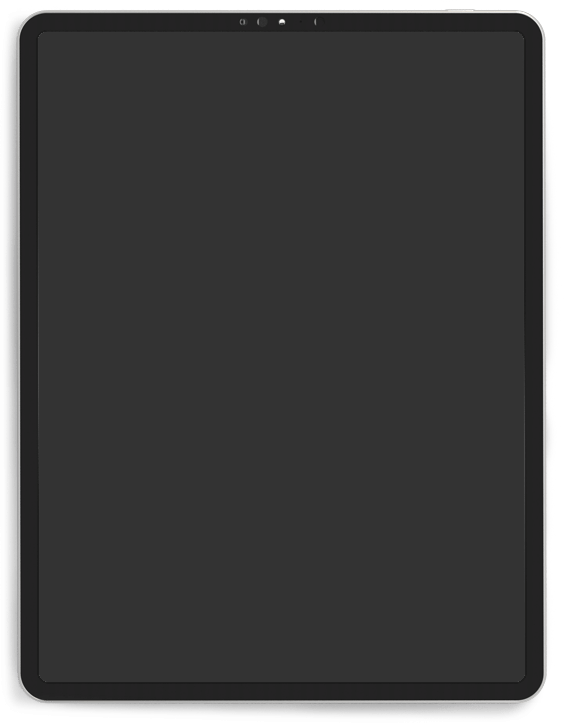 Title text block &
Tablet project
Lorem ipsum dolor sit amet, consectetur adipiscing elit, sed do eiusmod tempor incididunt ut labore et dolore magna aliqua. 
Ut enim ad minim veniam, quis nostrud exercitation ullamco laboris nisi ut aliquip ex ea commodo consequat. Duis aute irure dolor in reprehenderit in voluptate velit esse cillum dolore eu fugiat nulla pariatur. 
Excepteur sint occaecat cupidatat non proident!
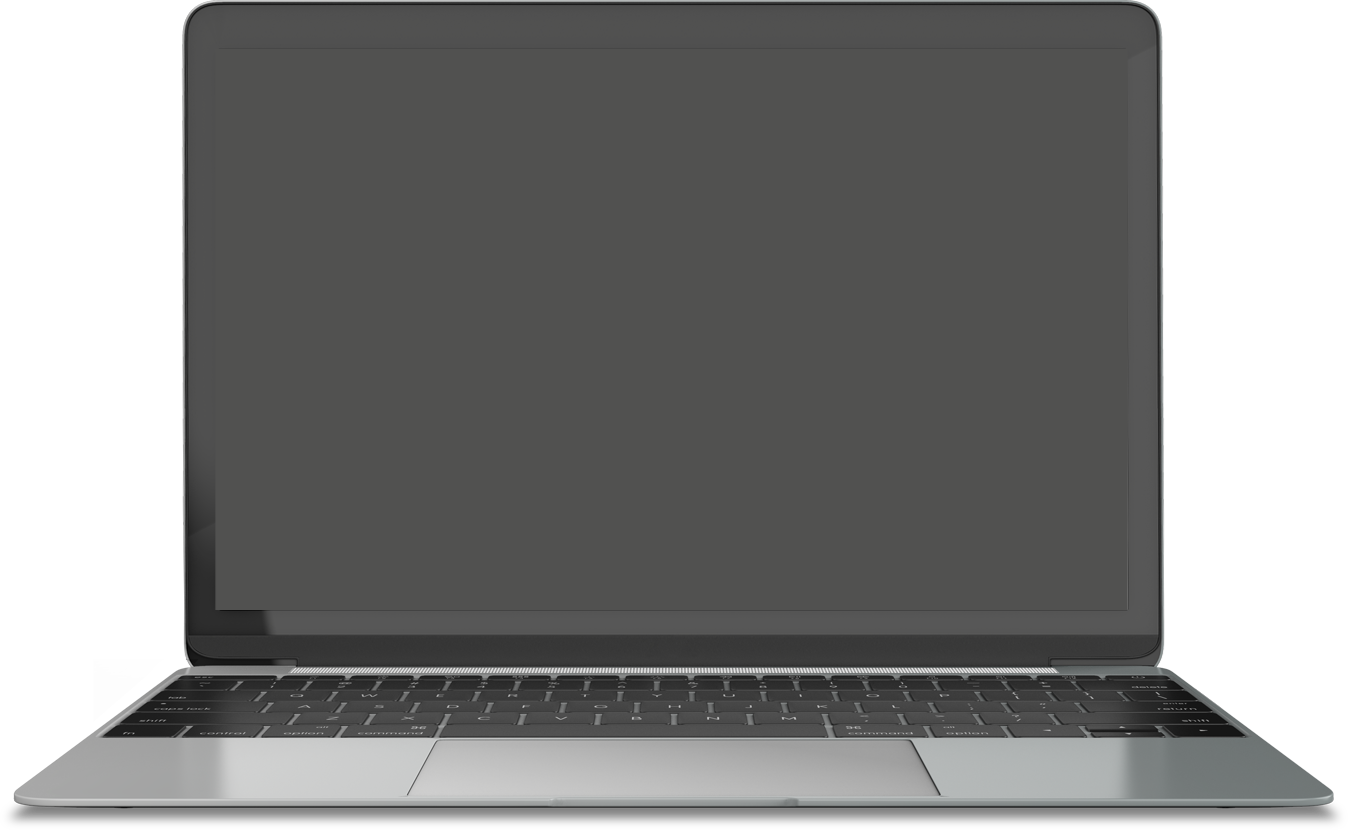 Title text block &
Desktop project
Lorem ipsum dolor sit amet, consectetur adipiscing elit, sed do eiusmod tempor incididunt ut labore et dolore magna aliqua. 
Ut enim ad minim veniam, quis nostrud exercitation ullamco laboris nisi ut aliquip ex ea commodo consequat. Duis aute irure dolor in reprehenderit in voluptate velit esse cillum dolore eu fugiat nulla pariatur. 
Excepteur sint occaecat cupidatat non proident!
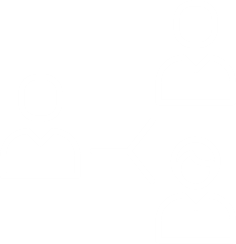 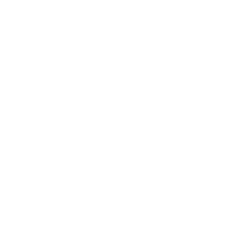 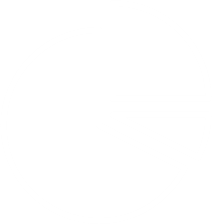 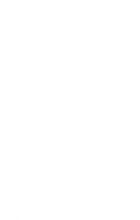 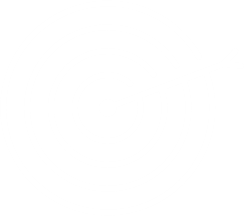 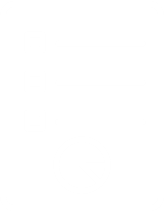 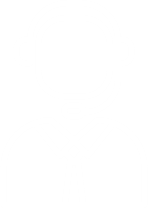 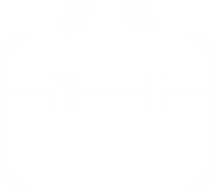 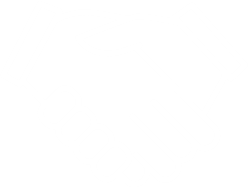 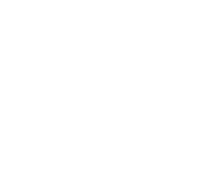 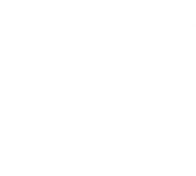 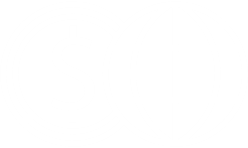 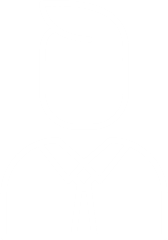 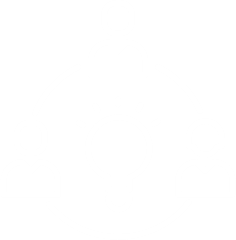 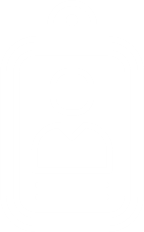 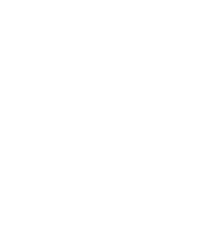 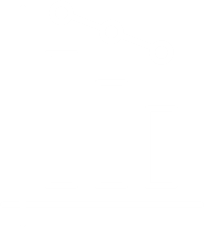 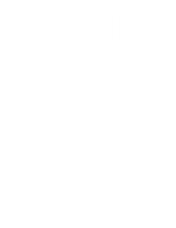 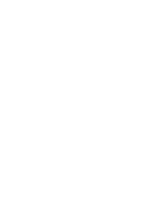 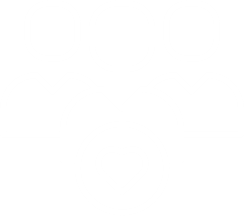 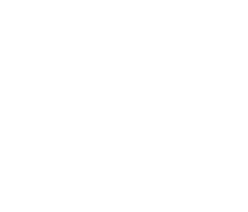 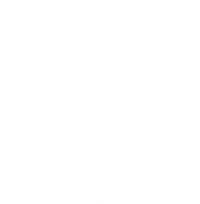 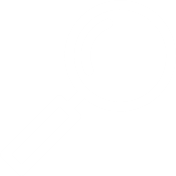 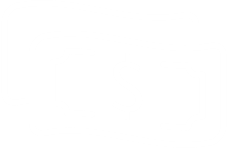 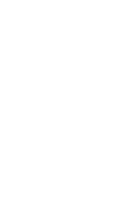 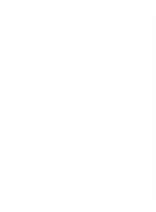 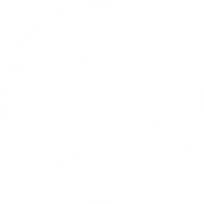 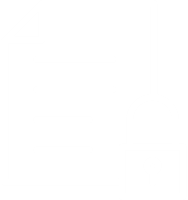 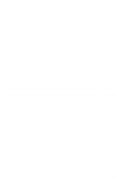 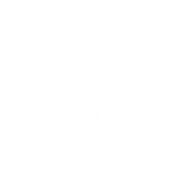 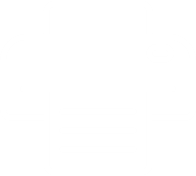 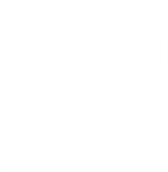 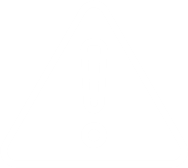 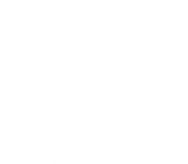 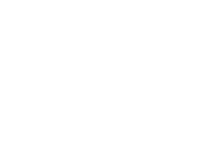 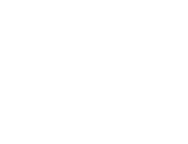 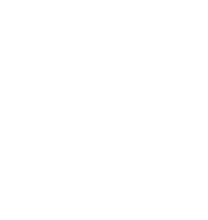 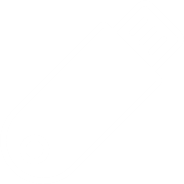 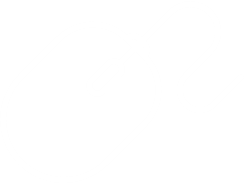 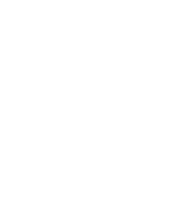 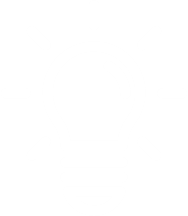 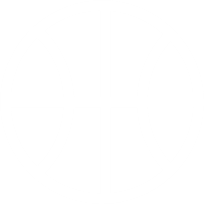 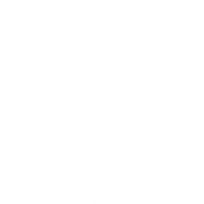 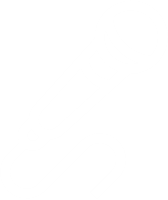 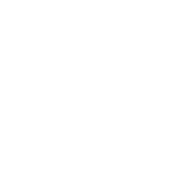 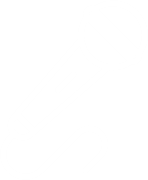 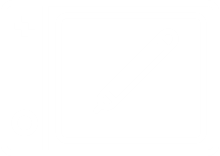 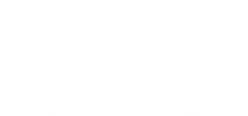 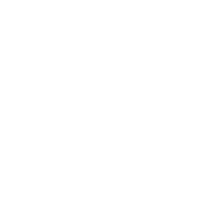 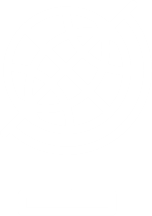 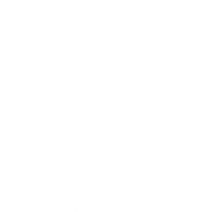 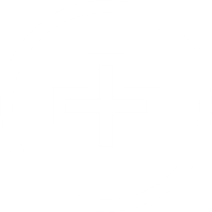 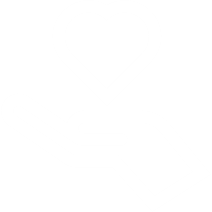 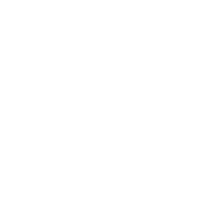 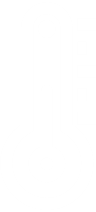 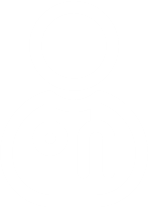 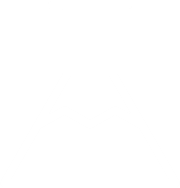 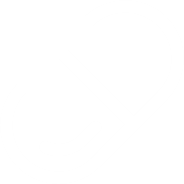 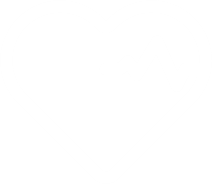 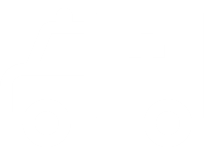 Icon
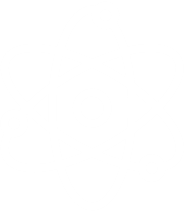 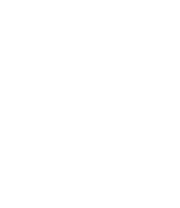 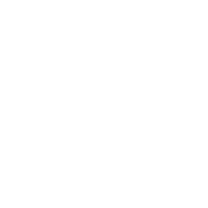 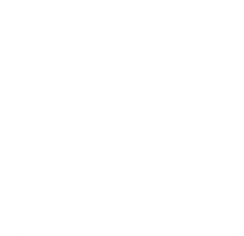 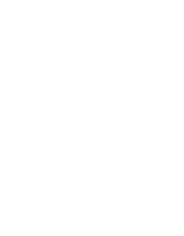 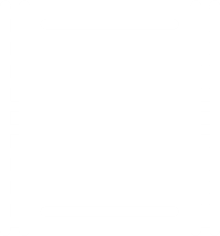 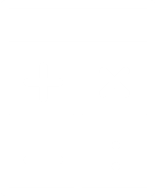 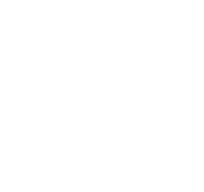 You can resize these icons keeping the quality.

You can change the stroke and fill color; just select the icon and click on the paint bucket/pen.
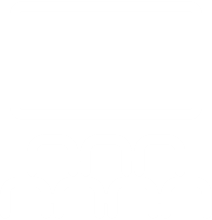 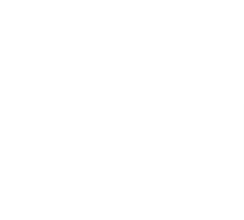 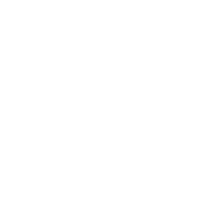 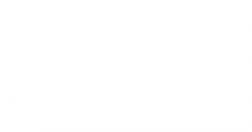 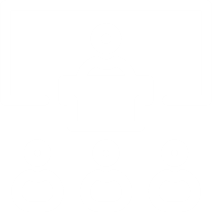 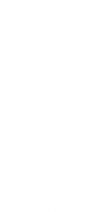 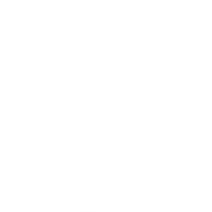 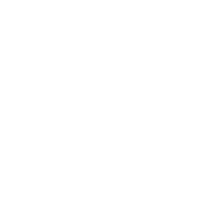 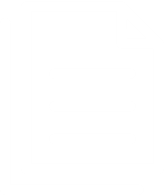 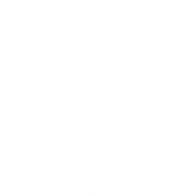 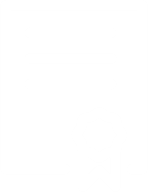 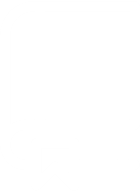 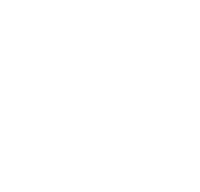 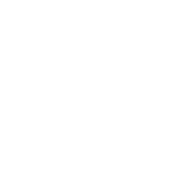 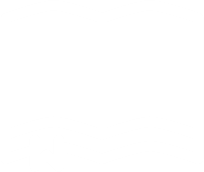 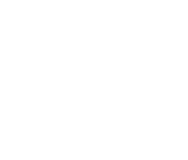 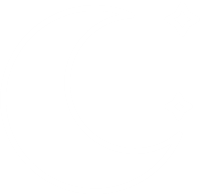 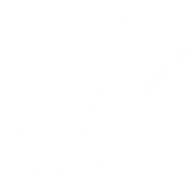 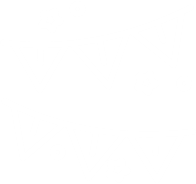 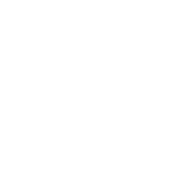 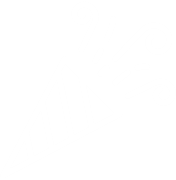 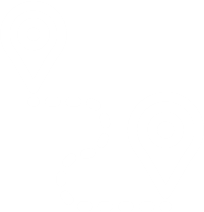 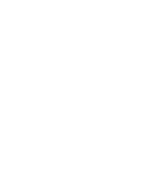 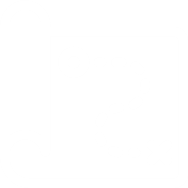 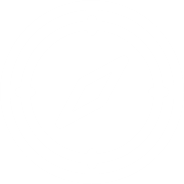 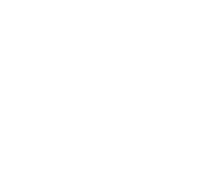 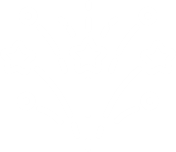 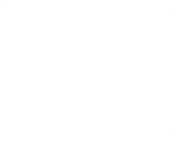 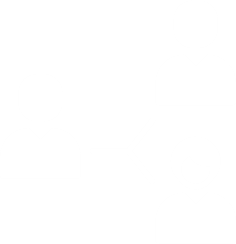 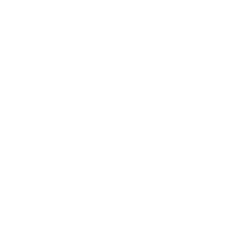 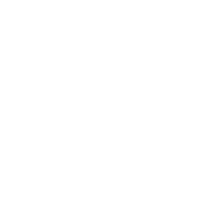 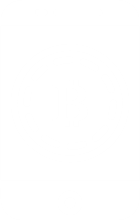 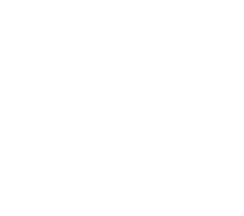 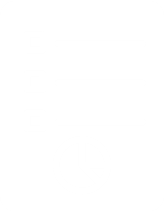 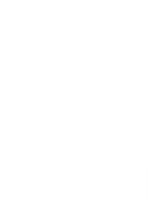 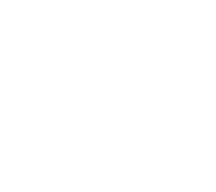 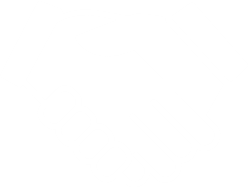 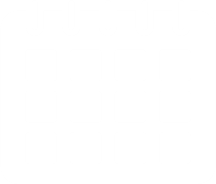 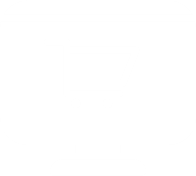 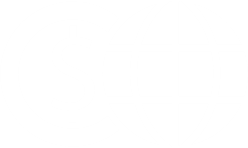 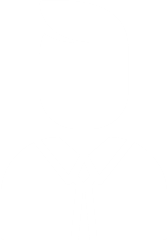 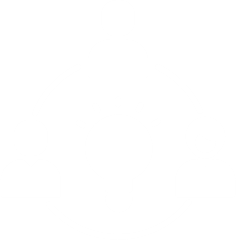 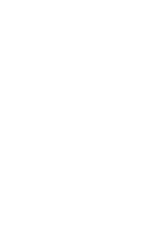 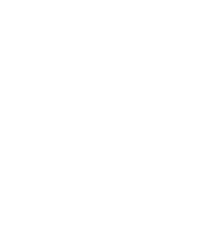 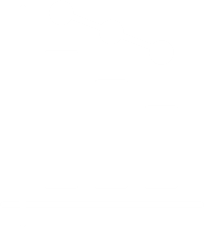 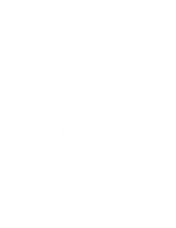 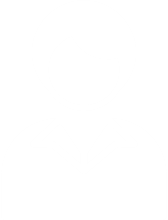 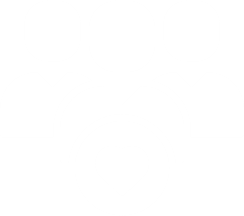 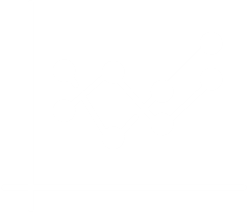 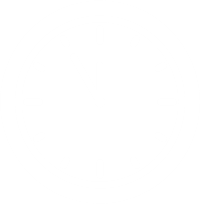 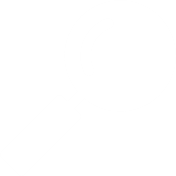 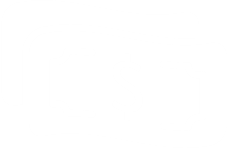 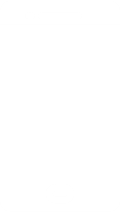 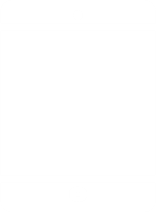 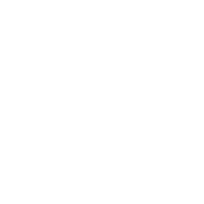 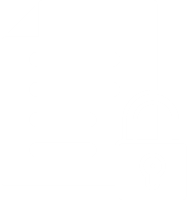 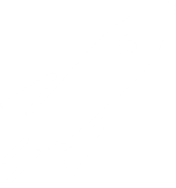 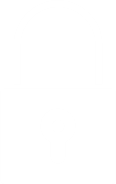 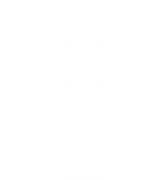 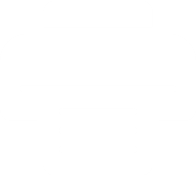 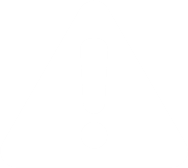 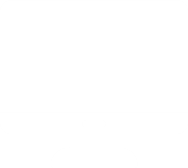 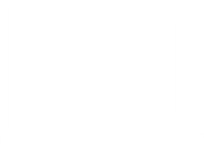 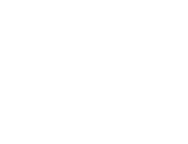 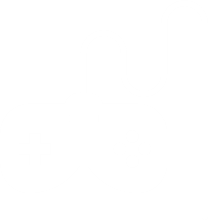 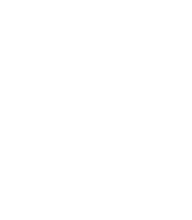 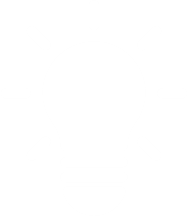 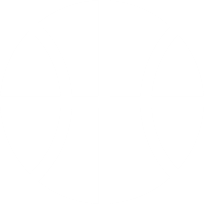 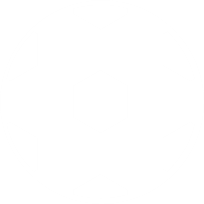 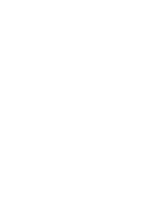 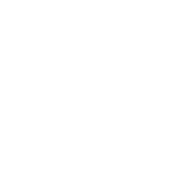 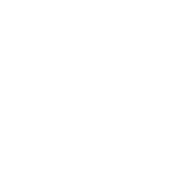 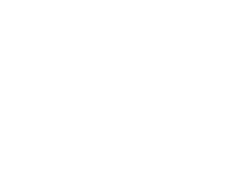 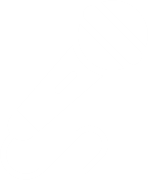 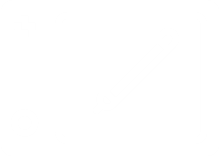 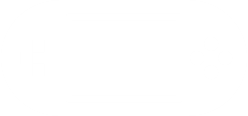 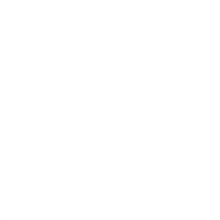 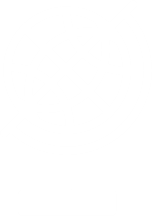 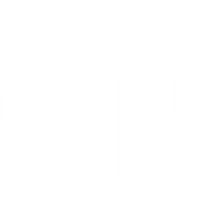 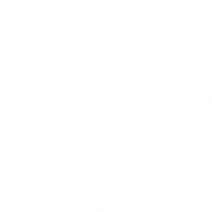 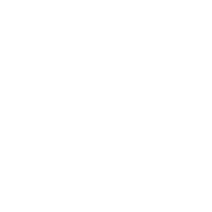 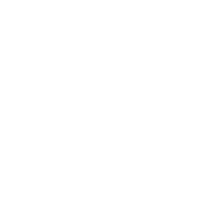 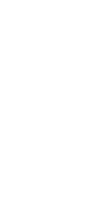 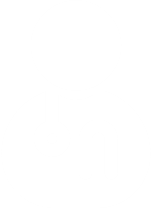 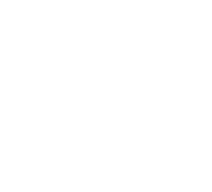 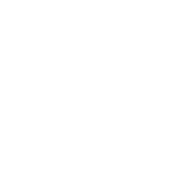 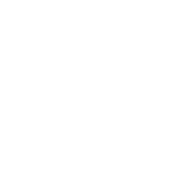 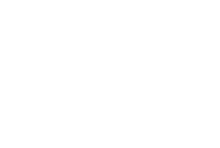 Icon
You can resize these icons keeping the quality.

You can change the stroke and fill color; just select the icon and click on the paint bucket/pen.
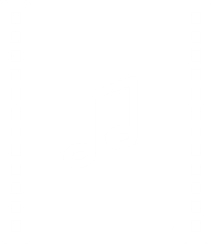 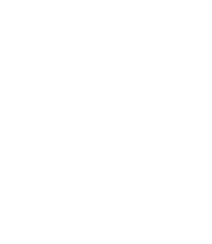 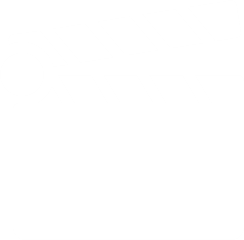 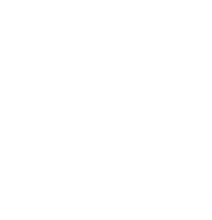 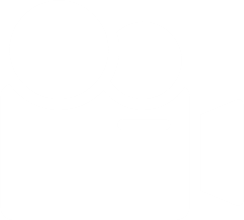 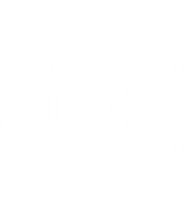 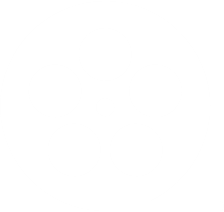 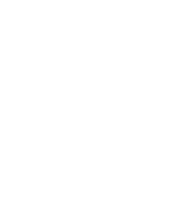 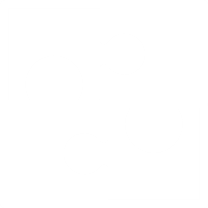 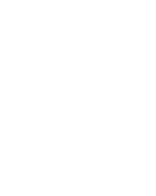 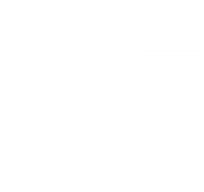 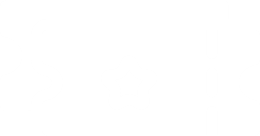 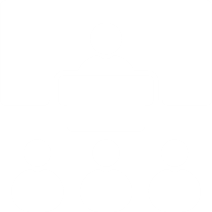 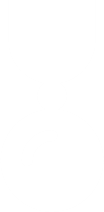 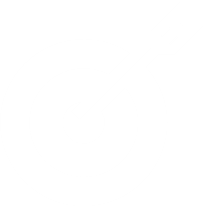 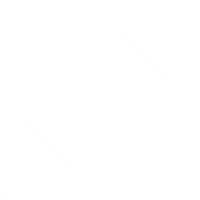 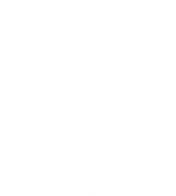 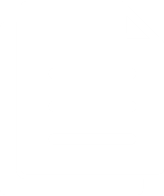 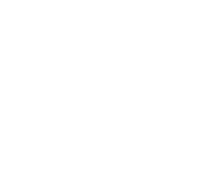 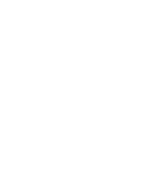 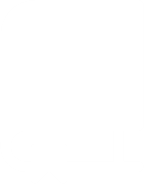 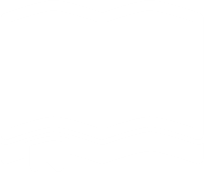 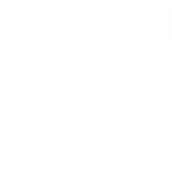 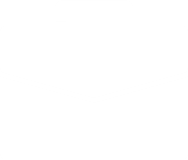 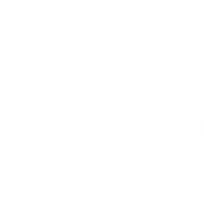 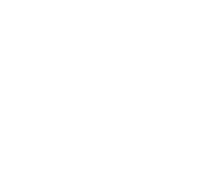 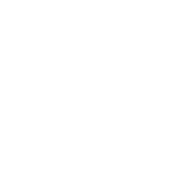 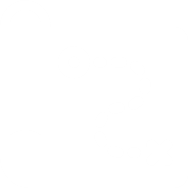 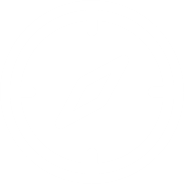 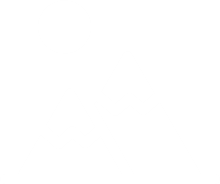 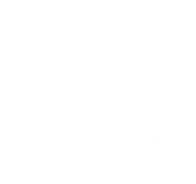 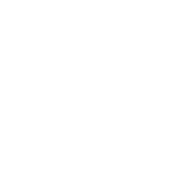 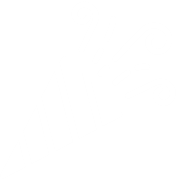 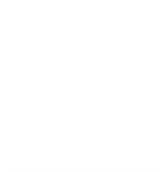 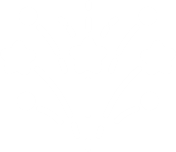 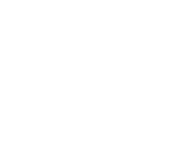 Thanks !